Koník morský
Maľujem a ostávam doma 
Ahojte!
Dúfam, že sa Vám prvé zadanie páčilo a zabavili ste sa pri ňom. Dnes som pre Vás pripravila zadanie, ktoré si môžete rozdeliť na dva dni. V prvej časti budete maľovať, kresliť, vystrihovať a lepiť. V druhej budete potrebovať mobilný telefón, do ktorého si stiahnete aplikáciu. Keďže sa môže stať, že niektorí z Vás nebudú mať prístup na internet, alebo iný dôvod, je druhá časť „nepovinná“.  Ale bola by som rada, keby sa Vám podarilo spraviť aj druhú časť. Rozvíjať IT zručnosti detí v dnešnom svete je nevyhnutnosť.
Čo vieme o koníkovi morskom?(zdroj Wikipédia https://sk.wikipedia.org/wiki/Kon%C3%ADk_morsk%C3%BD)
Je malá ryba, s netypickým tvarom tela.
Jeho veľkosť sa obvykle pohybuje okolo 15 cm. Samec dosahuje maximálne 16 cm a samice až 18 cm., samec má dlhší chvost.
Jediný živočíšny druh, kde potomstvo na svet prináša samec. 
Hlava koníka zdanlivo pripomína konskú hlavu.
Povrch tela je pokrytý kostenými doštičkami.
Na hlave a na chrbte sa nachádzajú drobné tvrdé výrastky.
Telo má najčastejšie zelenú až hnedastú farbu, ktorá sa mení na hranici jednotlivých kostených štítkov, kde sa môžu objavovať malé biele bodky. 
 Chvost mu umožňuje prichytiť sa na rastlinu, či skalu.
 Nepláva ako ostatné ryby hlavou napred, ale jeho pohyb je vzpriamený. Pohybuje sa pomocou chrbtovej plutvy.
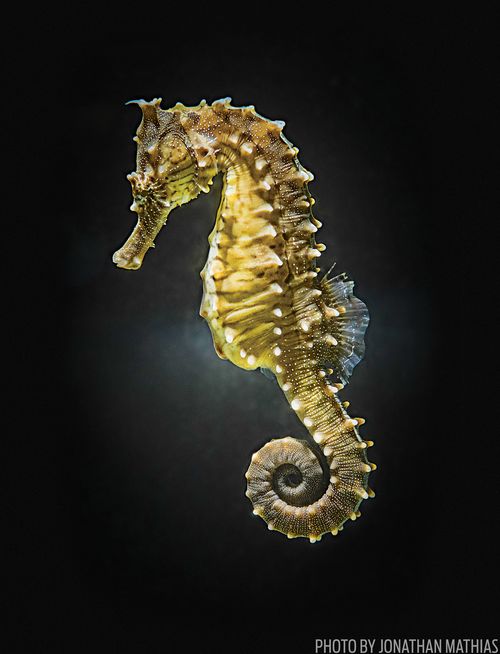 Obrázky na inšpiráciu
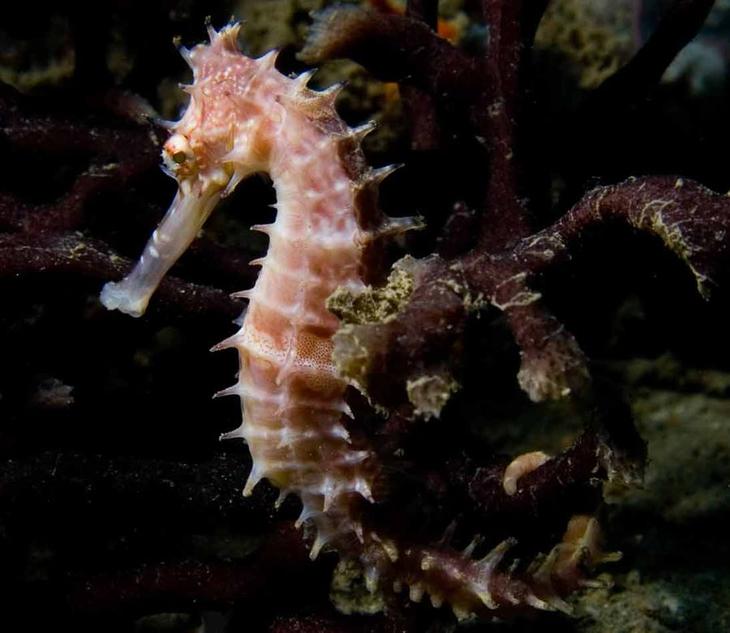 ( Dostupné na: https://yolkki.ru/sk/gosudarstvo/interesnye-fakty-o-morskih-konkah-kratko-zagadochnoe/  )
( Dostupné na: https://www.scubadiving.com/seahorse-tail-is-inspiration-for-robotic-arm )
( Dostupné na: https://www.zoocam.info/morsky-konik-v-akvariu/ )
1. časť : Čo budeme potrebovať?
2 výkresy A4 
Ceruza
Pastelky
Štetce
Vodové farby
Nádoba na vodu
Lepidlo
Nožnice
Slamku
Ako na to?
Priprav si vodové farby, štetce, nádobu s vodou, slamku.
 Stôl si prikry nejakým igelitom, aby si zbytočne neurobil neporiadok. 
Jeden výkres celý namoč pod tečúcu vodu, nechaj ho odkvapkať a prenes na stôl. 
Použi odtiene modrej farby, môžeš použiť aj tmavo zelenú. Farbu môžeš fŕkať, rozfúkať, zapúšťať jeden odtieň do druhého. Vďaka tomu, že si výkres dopredu namočíš, by to malo ísť jednoducho. Pamätaj, že tvoj štetec by nemal byť suchý, použi dostatok vody. 
Po dokončení môžeš výkres zavesiť na šnúru, kde mama suší prádlo, môžu tak vzniknúť zaujímavé stekance. Alebo ho polož na slniečko, aby rýchlejšie vyschol, prípadne výkres vyfénuj :)
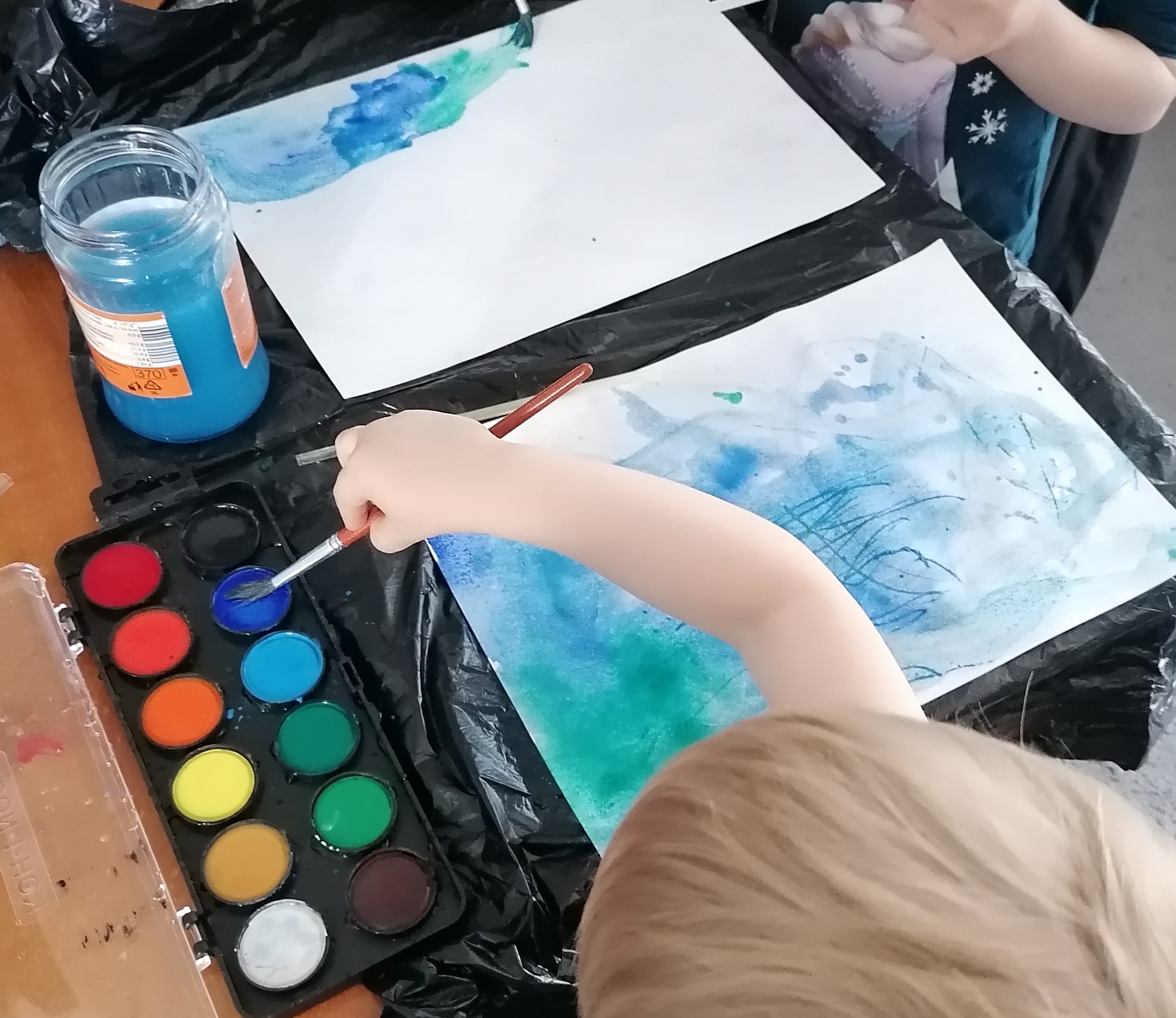 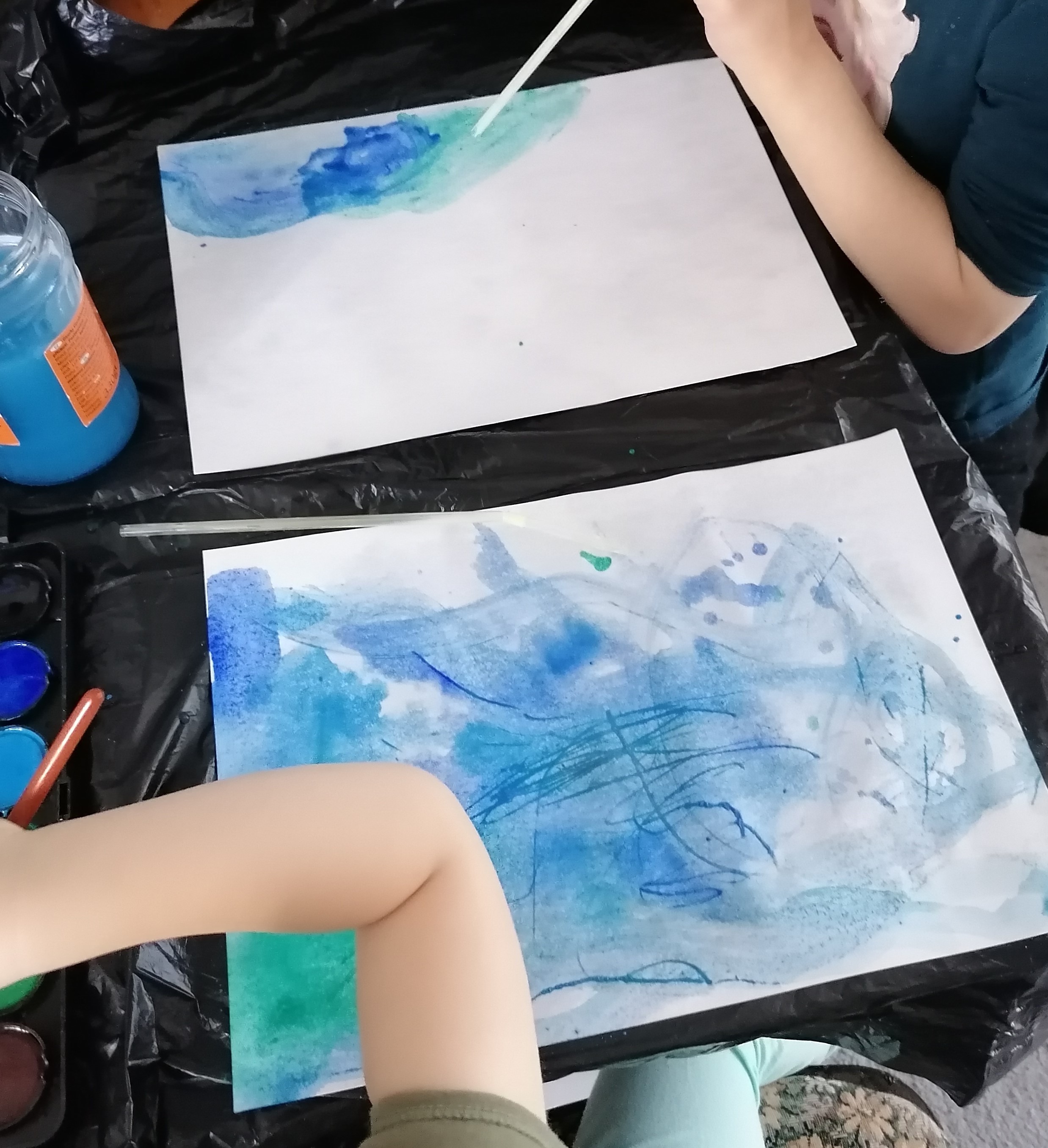 Ak si si pozorne prezrel/a obrázky, vieš, že koníkova hlava je predĺžená a pripomína hlavu koňa.
Telo je esovitého tvaru, je rozdelené na malé štvorce a vyrastajú mu na ňom malé „ostne“. Po tele môžeš tiež nakresliť bodky.
 Chvostík môžeš nakresliť zatočený.
 Na chrbte ma malú vejárovitú plutvu, 
Na druhý výkres si ceruzou načrtni jedného alebo dvoch koníkov, je to na tebe. Ak bude jeden, nech je dostatočne veľký.
Koníka vyfarbi, použi buď odtiene zelenej alebo teplé farby – červenú, oranžovú, žltú, hnedú. Oko koníka nevyfarbuj.
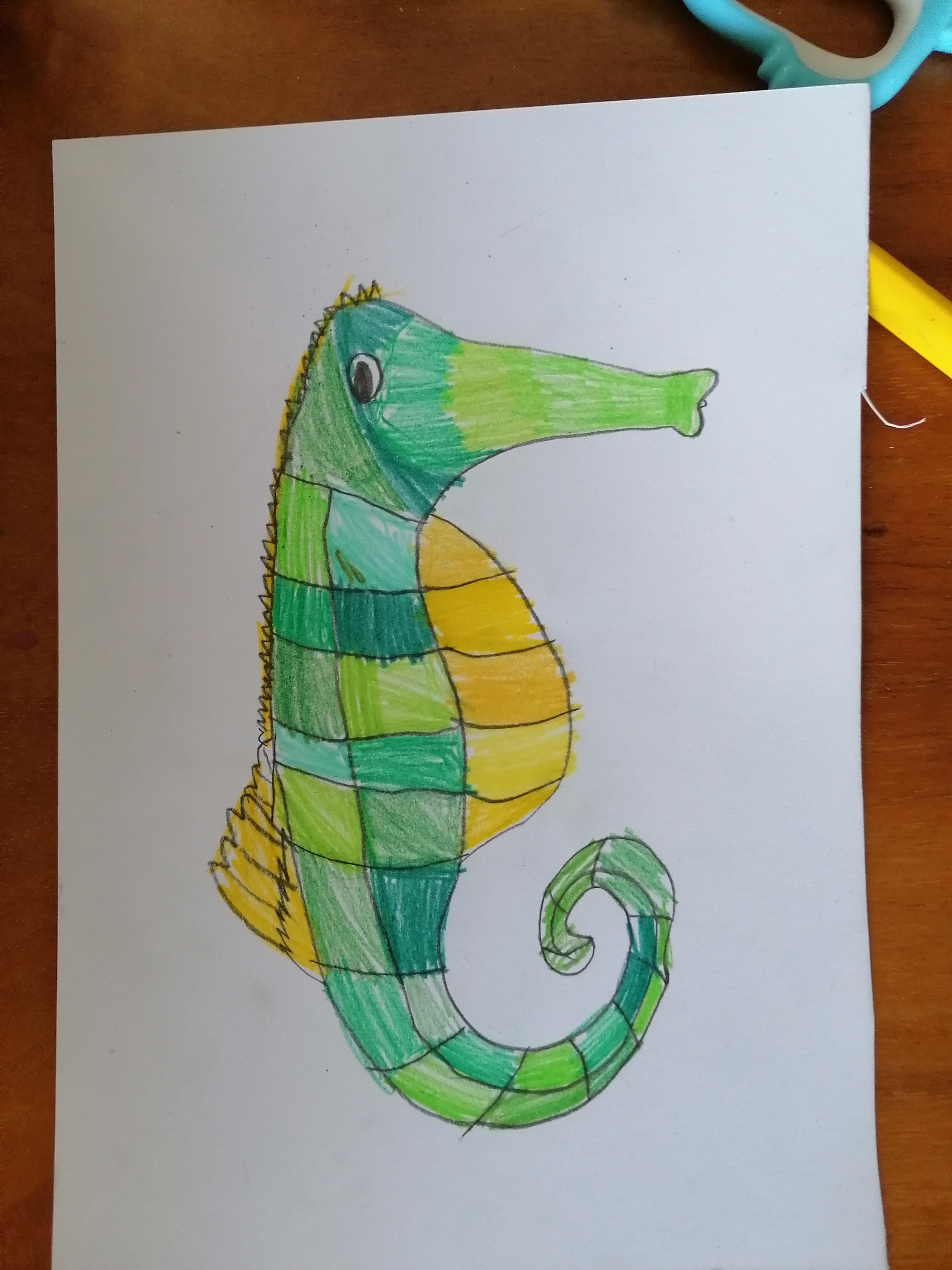 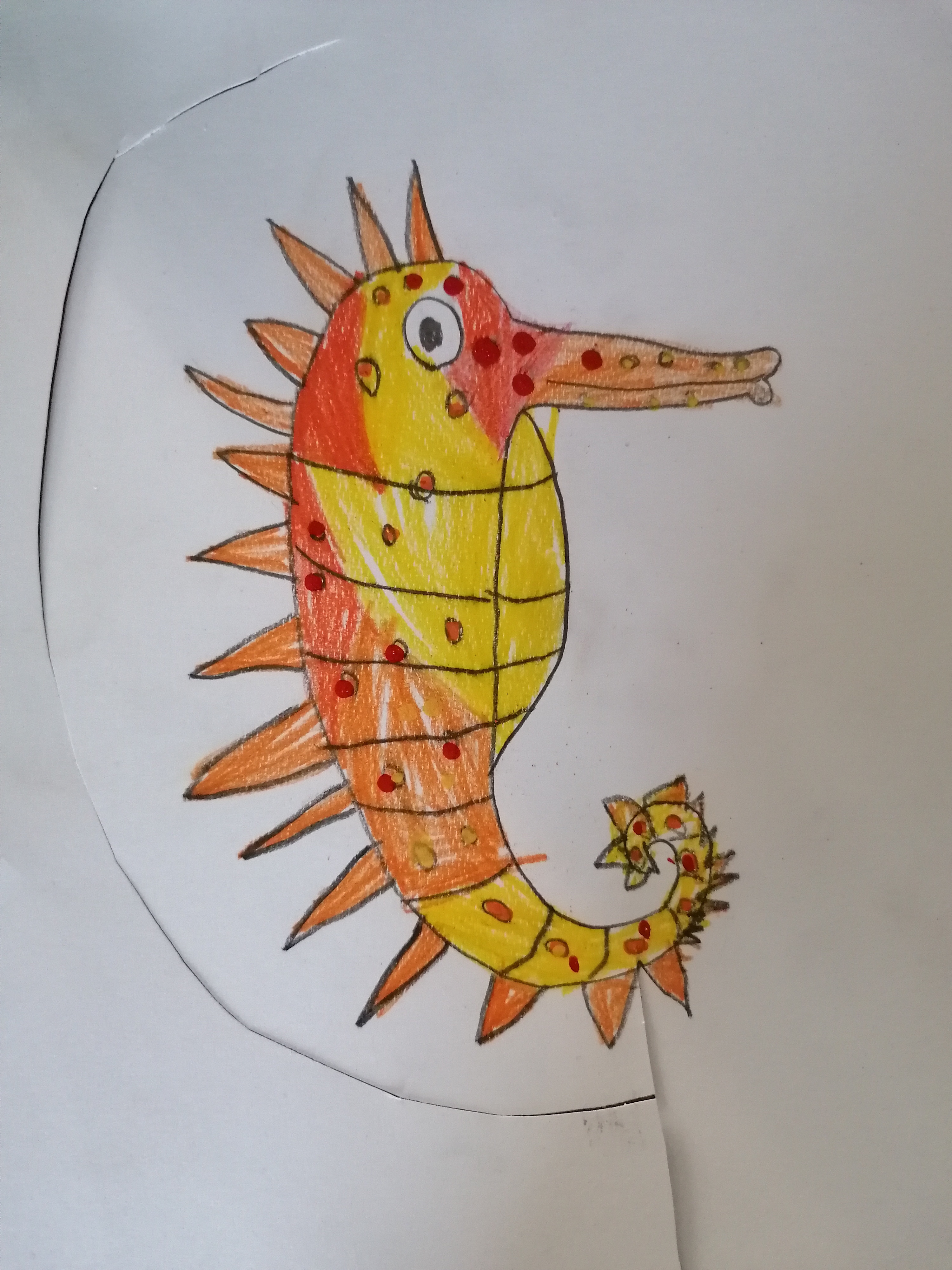 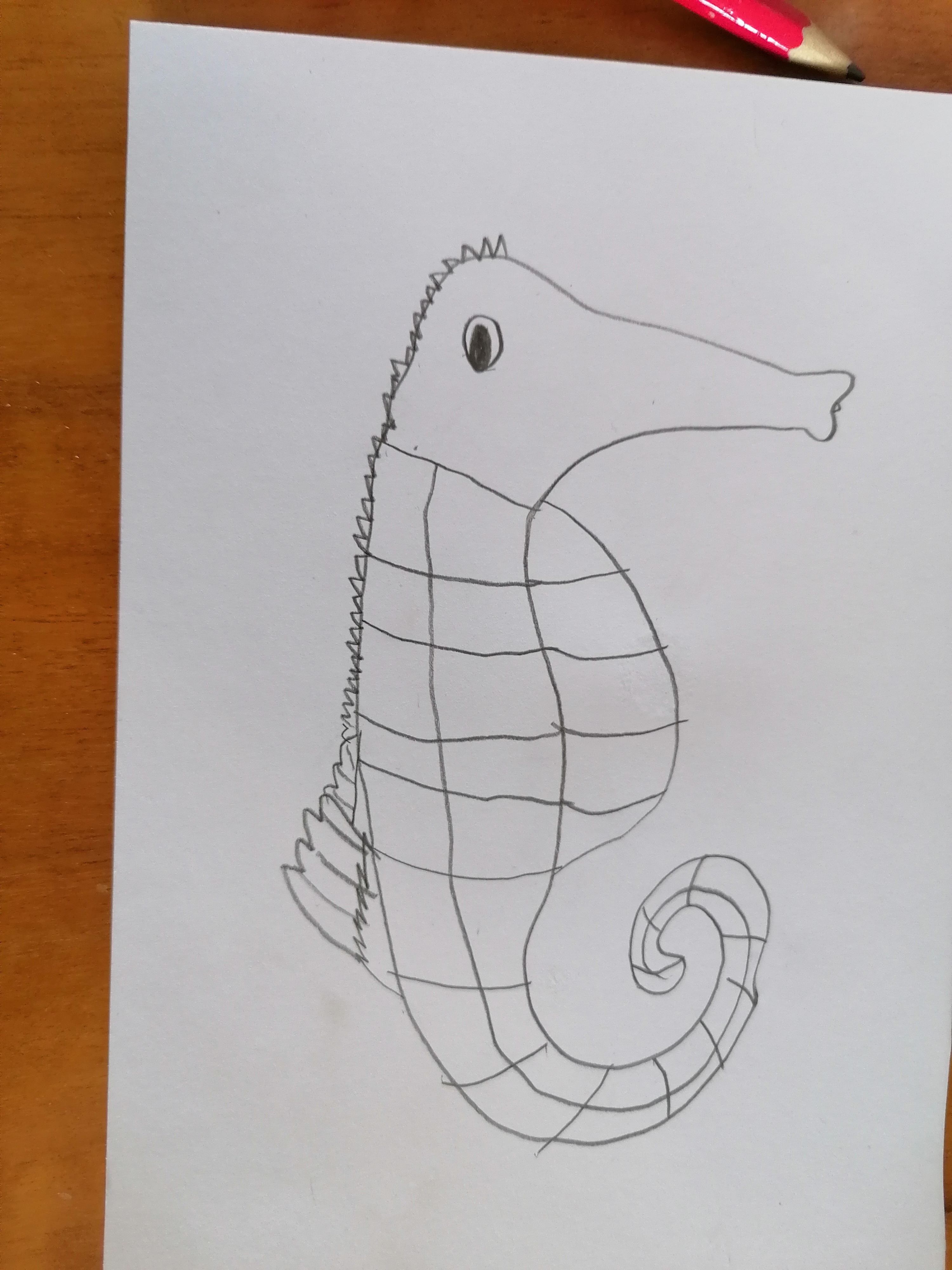 Dokončenie výkresu
Koníka opatrne vystrihni, neponáhľaj sa, aby si mu neodstrihol „ostne“, alebo inú časť tela.
Nalep koníka na vyschnutý farebný podklad.
Pozadie okolo koníka môžeš na niektorých miestach vyfarbiť ceruzou, aby viac vynikol.
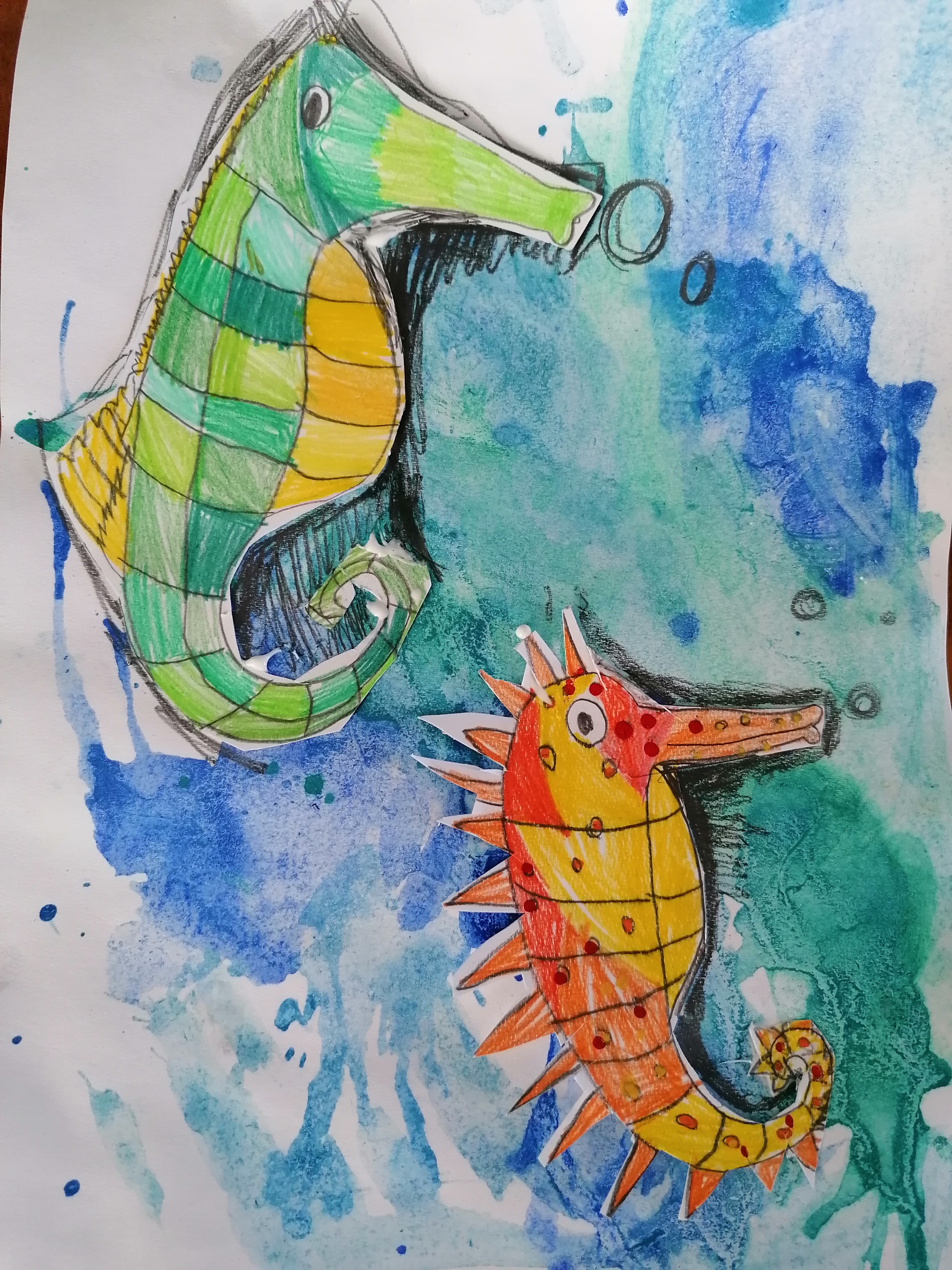 Na inšpiráciu
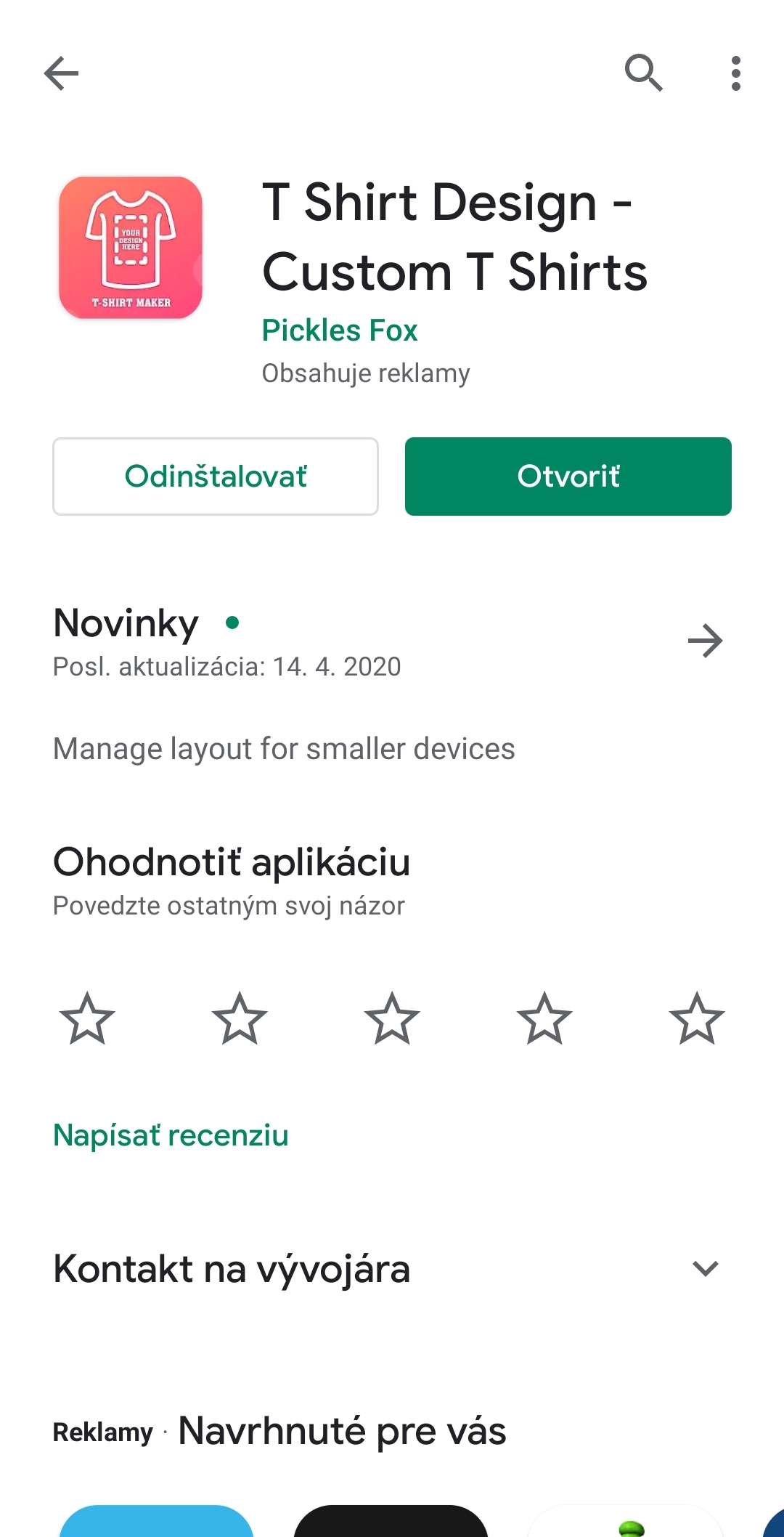 2. časť: Vytvor potlač na tričko
V tejto časti, budeš potrebovať telefón s pripojením na internet alebo tablet. Popros mamu, otca alebo staršieho súrodenca, aby ti pomohol stiahnuť a nainštalovať aplikáciu. I keď možno to zvládneš aj Ty sám . Konečne je tu možnosťˇ, kedy Ti rodičia telefón požičajú dobrovoľne a z Teba sa stane dizajnér originálnych tričiek.
V „obchod Play“(miesto kde sťahuješ bezpečne aplikácie) zadaj do vyhľadávania : T shirt design maker  
Nainštaluj aplikáciu do svojho zariadenia- telefónu alebo tabletu.
Otvor aplikáciu. Mne vybehla v prvom okne reklama. Tu vypneš krížikom v ľavom hornom rohu.
Klikni na ikonku s tričkom „New create
 ( v čiernom rámiku)
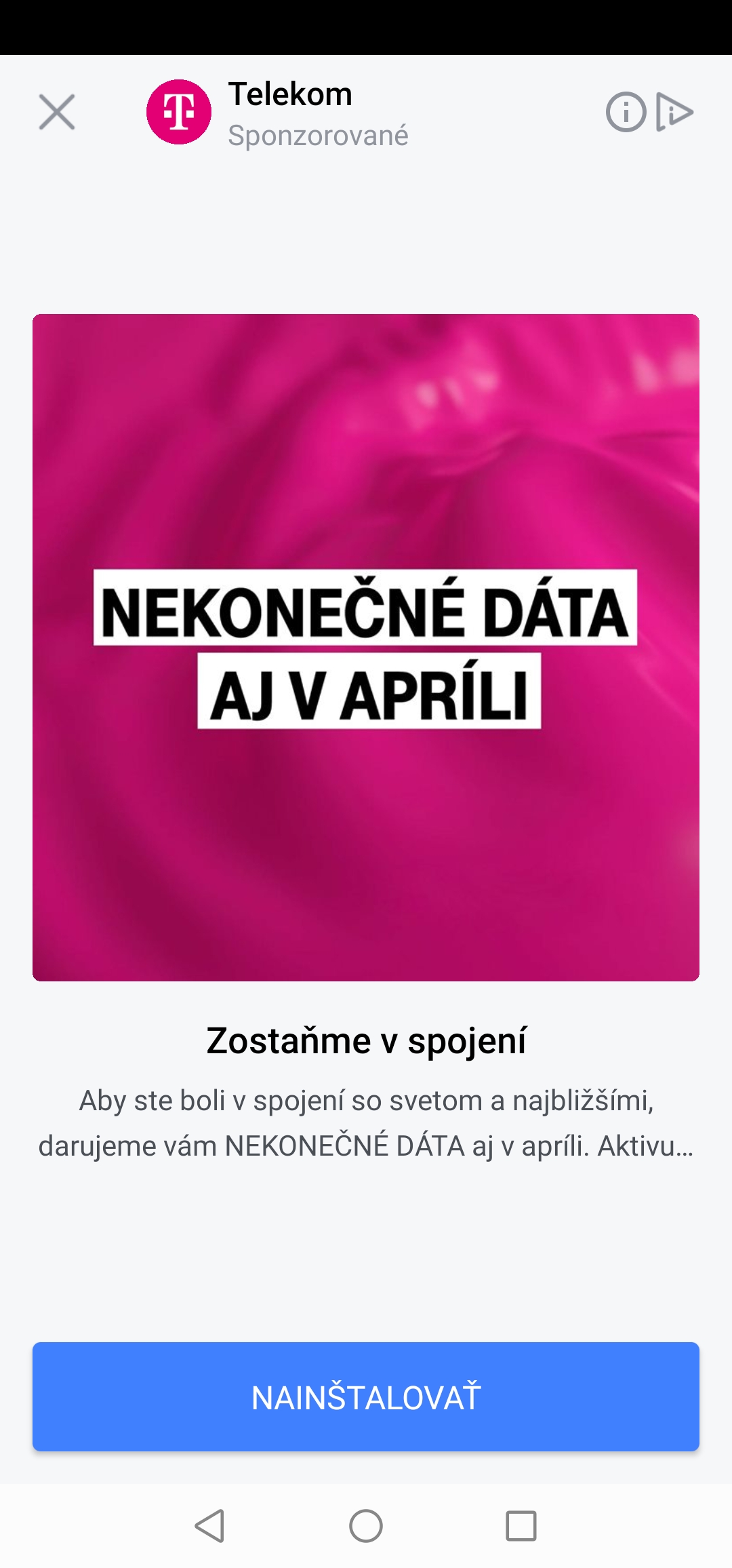 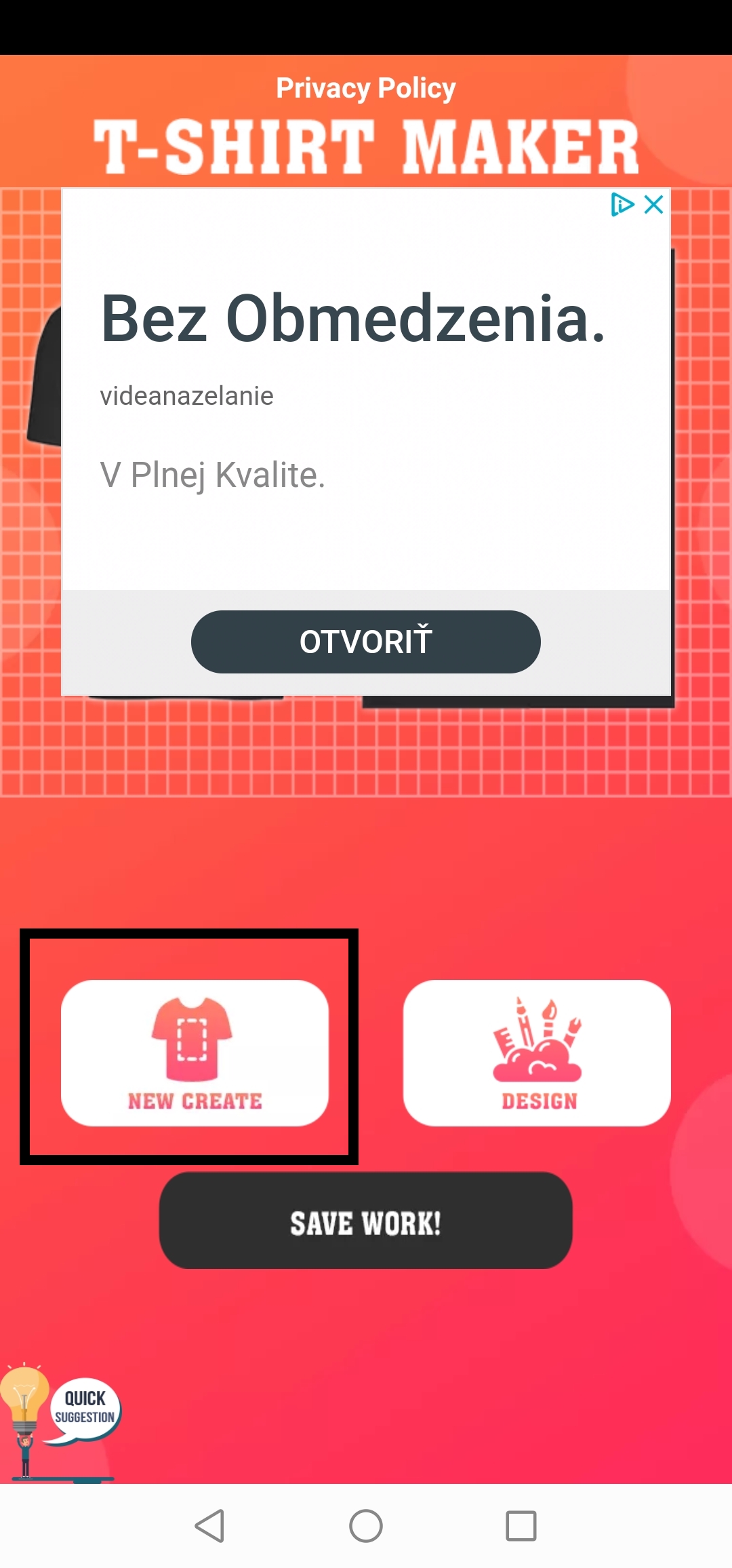 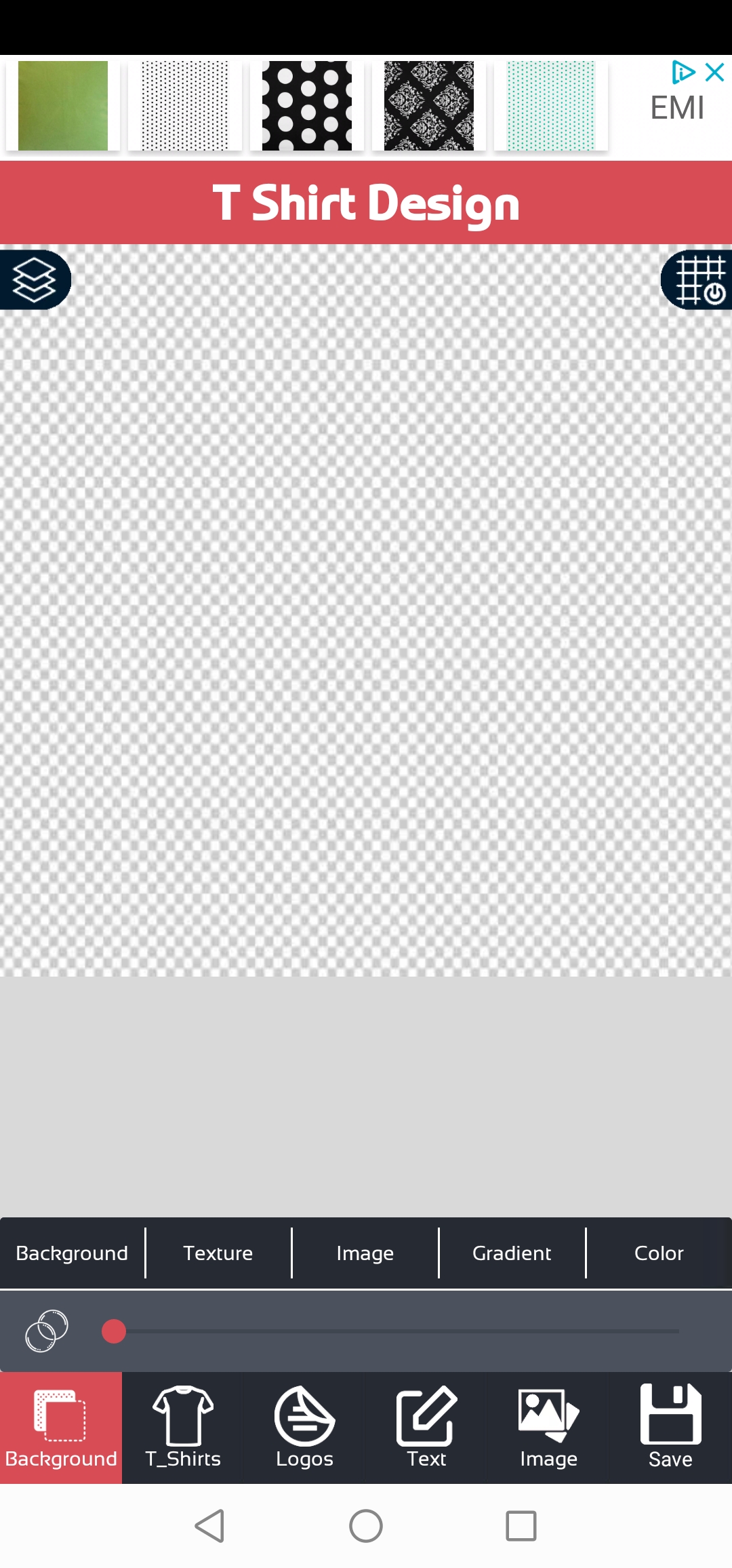 Vysvetlivky :
Ikonka dva štvorce Background – pozadie  : môžeš si vybrať texture – textúru, image – obrázok, gradient- sklon, prechod farieb, color – farbu 
Ikonka tričko T_shirts : tu si vyberieš tričko, ktoré budeš dizajnovať. Máš na výber rôzne farby, takisto si môžeš zvoliť dámske alebo pánske tričko a tiež či tvoja potlač bude na prednej strane alebo na chrbte.
Ikonka “kruh“ Logos – logá : ako už názov napovedá sú tu logá. Túto ikonku nebudeme používať.
Ikonka štvorec s perom Text : prostredníctvom tohto tlačítka si na tričko napíšeš text, ktorý potrebuješ
Ikonka štvorec s horou a slnkom Image- obrázok : po kliknutí dostaneš na výber, či svoj obrázok chceš vyfotiť Camera, alebo si ho chceš vybrať z galérie - Gallery vo svojom úložnom priestore. 
Ikonka disketa Save – ulož : po dokončení práce si svoje tričko uložíš kliknutím na túto ikonu.
.
Ako na to? ( v skratke)
Odfoť svoj výkres telefónom alebo tabletom, v ktorom máš nainštalovanú aplikáciu.
Otvor aplikáciu, klikni na ikonu s tričkom New create.
Klikni na ikonu trička – vyber si farbu a strih, aký sa ti páči.
Klikni na ikonu Image – hora so slnkom v štvorci- vyber možnosť Gallery, nájdi svoj výkres a umiestni ho na tričko. 
Klikni na ikonu Text a napíš, čo chceš – meno alebo morský koník... Svoj text umiestni pod alebo nad svoj obrázok.
Ak chceš môžeš pridať pozadie, klikni na Background.
Ulož svoj výtvor kliknutím na ikonu Save.
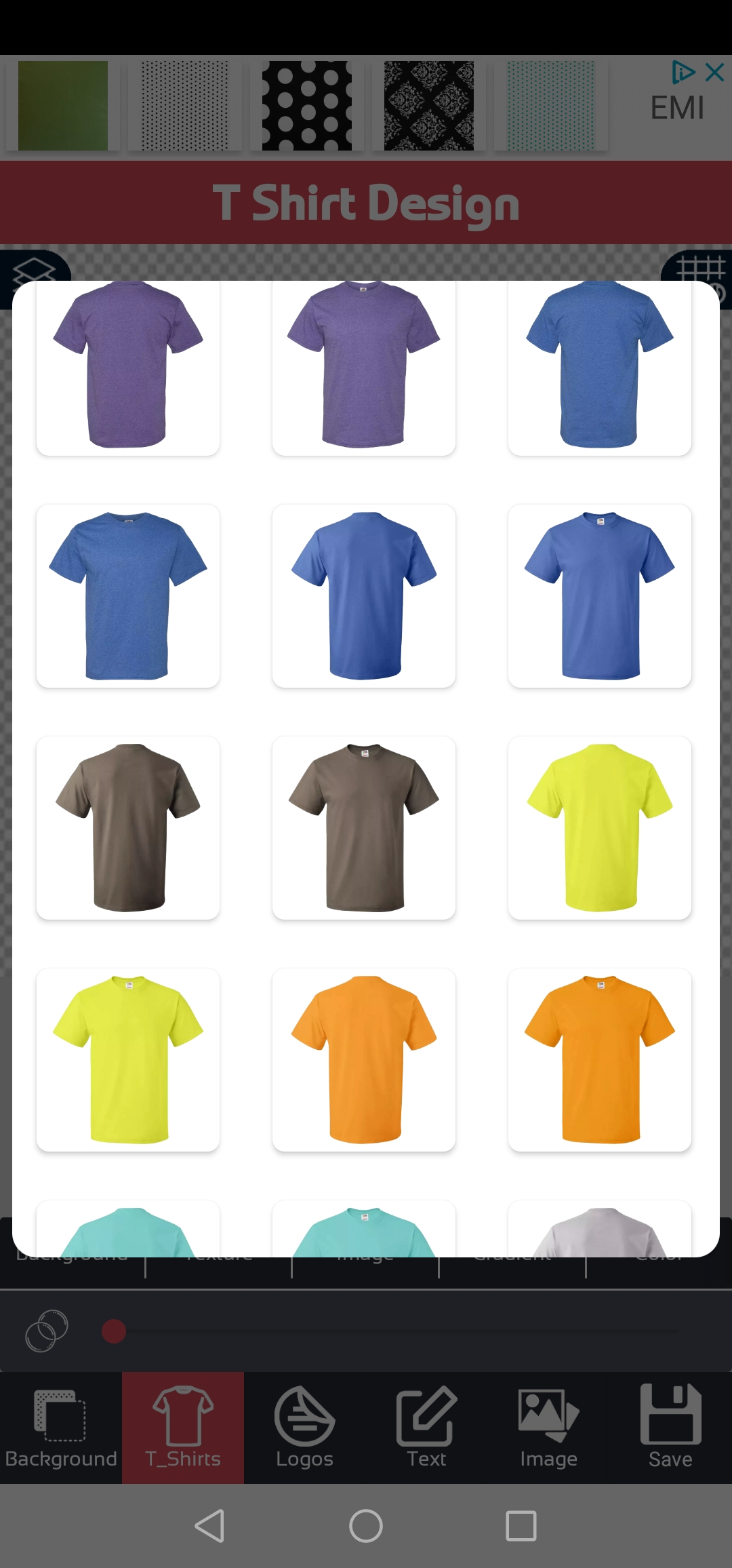 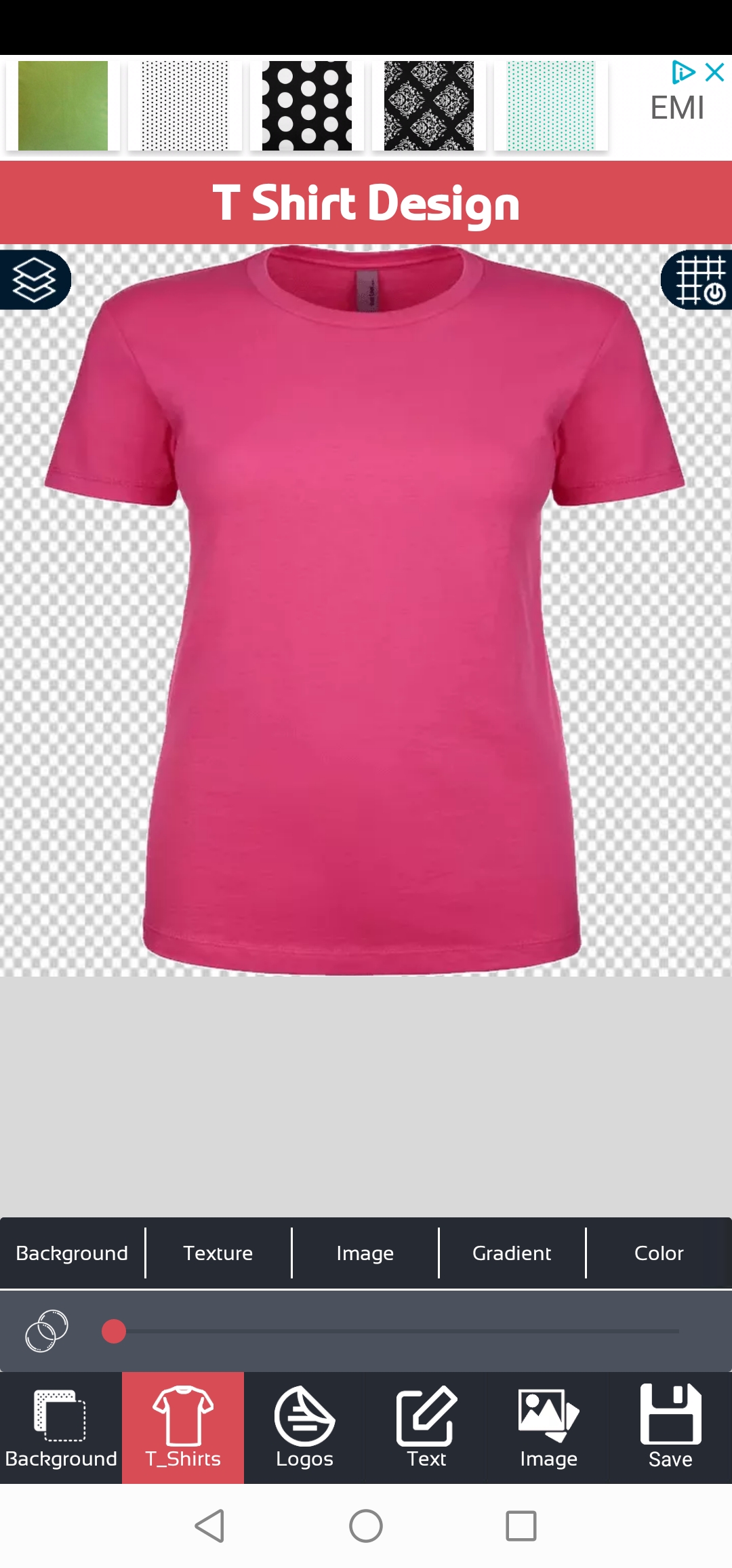 Výber trička
Klikni na ikonu s tričkom, vyber si farebný odtieň, ktorý sa Ti páči.
Farbu trička môžeš kedykoľvek zmeniť
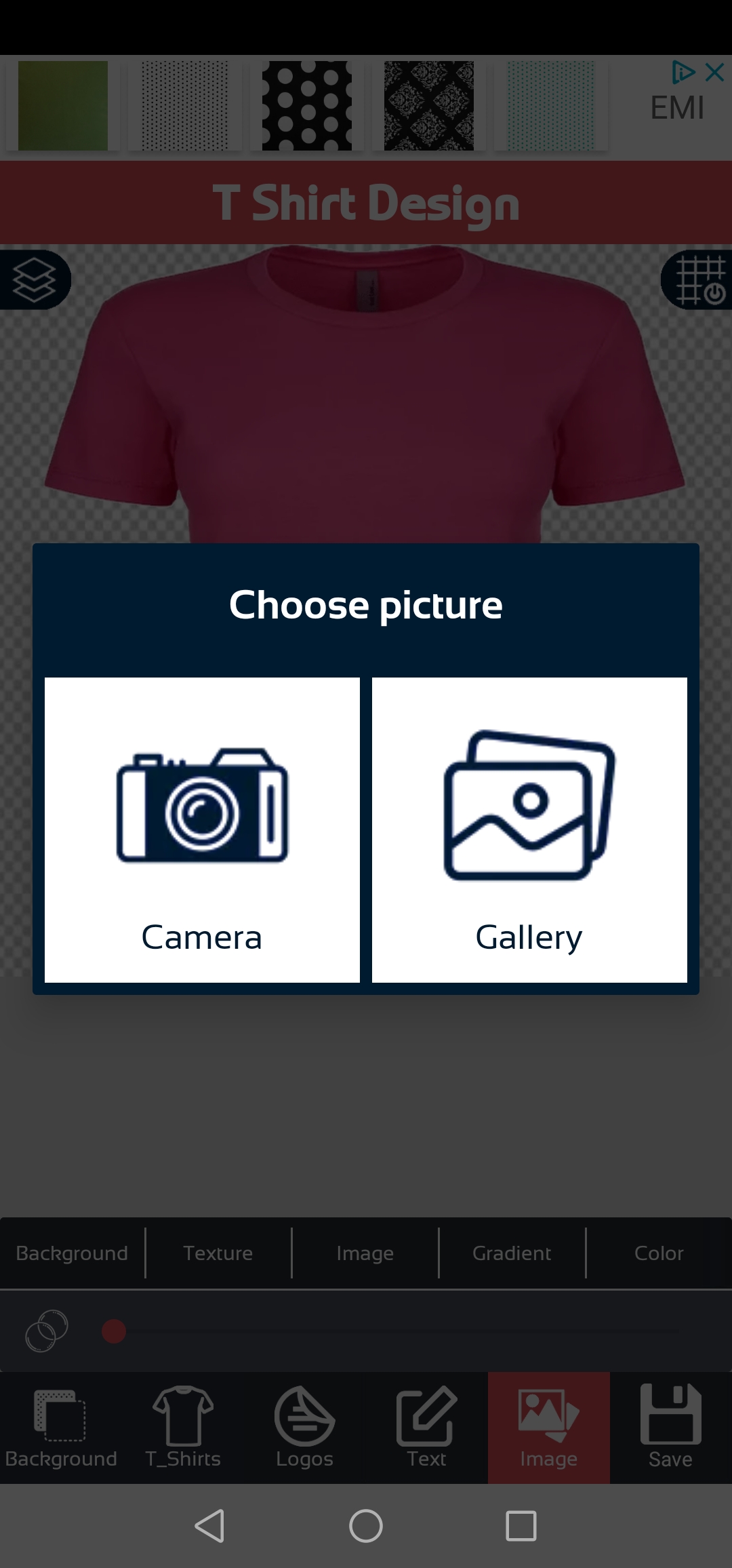 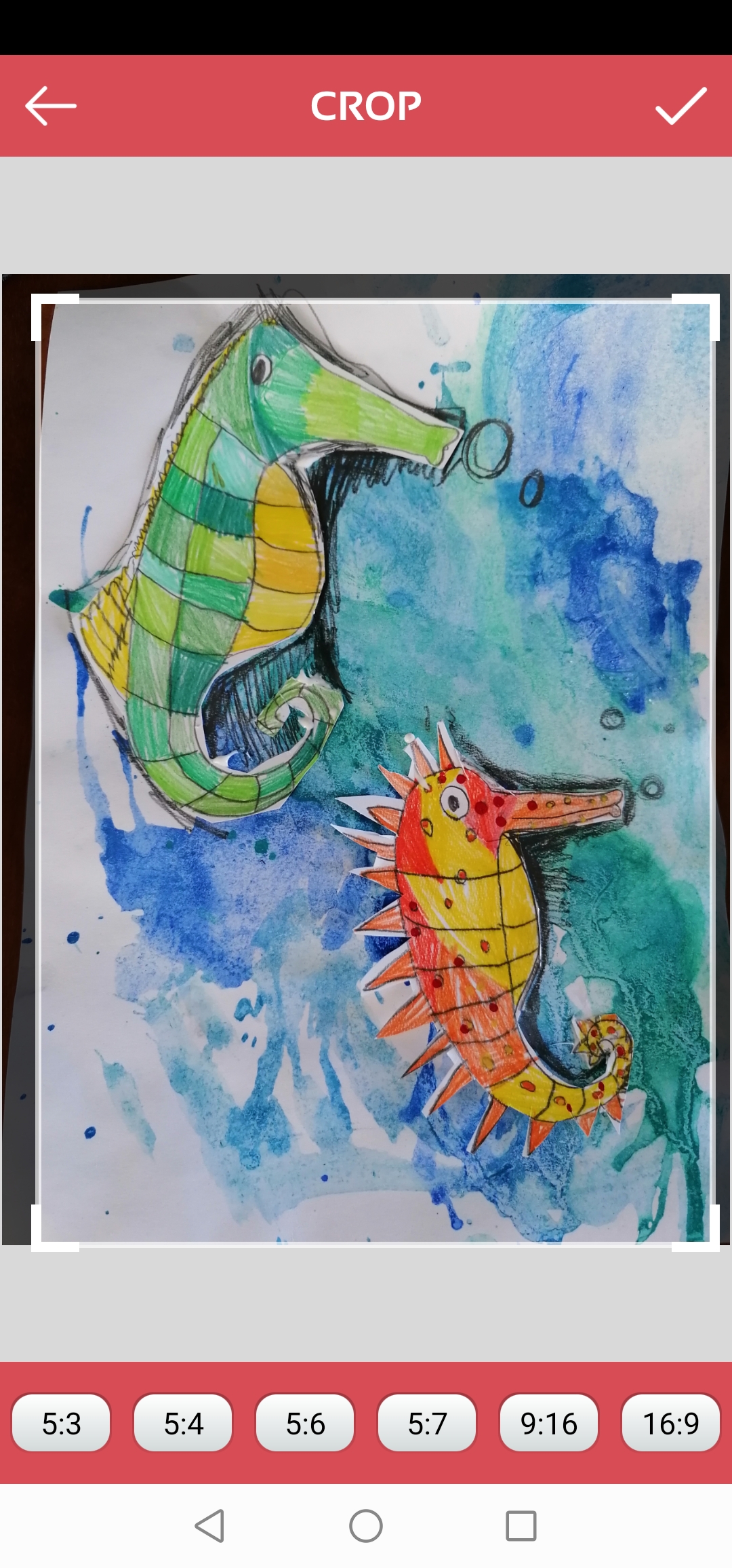 Výber obrázka
Stlač ikonu s názvom Image.
Zvoľ možnosť Gallery .
Vyhľadaj svoju prácu v galérii telefónu alebo tabletu, ktorý používaš.
Zatiahnutím za biele okraje si vieš upraviť veľkosť obrázka, my sme zvolili v spodnej časti 5:7
Alexa sa rozhodla zmeniť farbu trička.
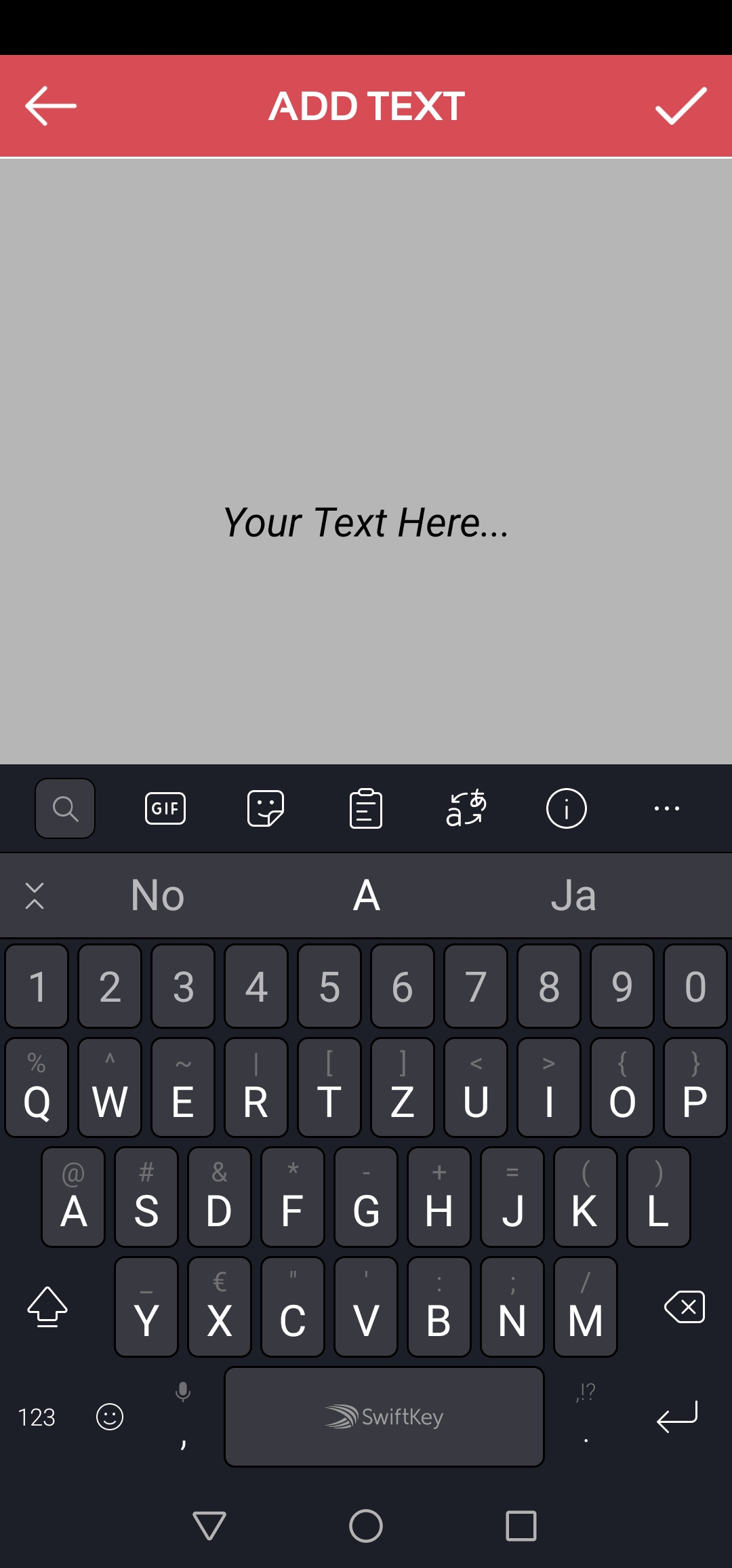 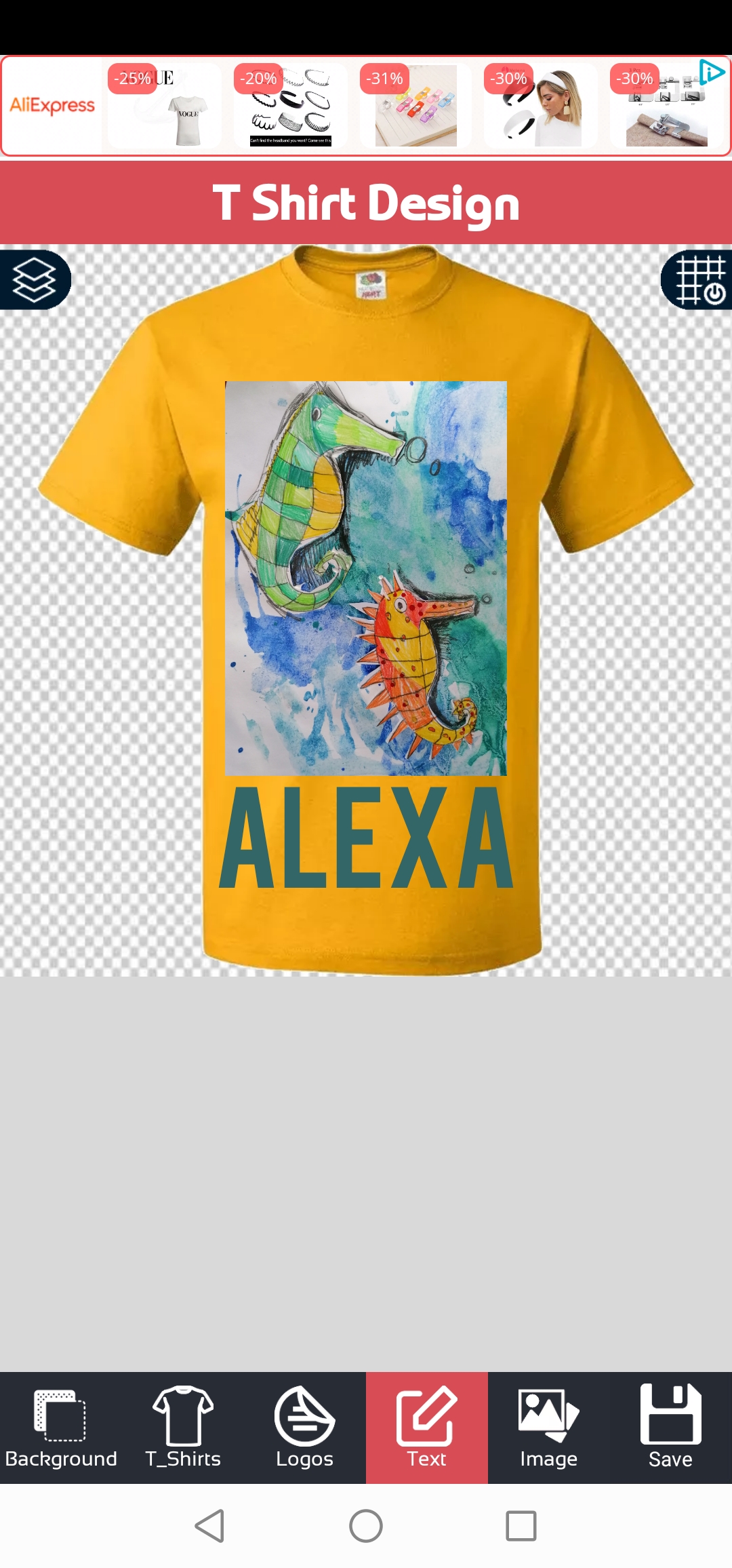 Vloženie textu
Klikni na ikonu Text.
Klikni na text Your text here..., vyroluje sa Ti klávesnica.
Napíš svoj text.
Potvrdíš „fajkou“ v pravom hornom rohu
Svoj text si umiestniš, kam uznáš za vhodné.
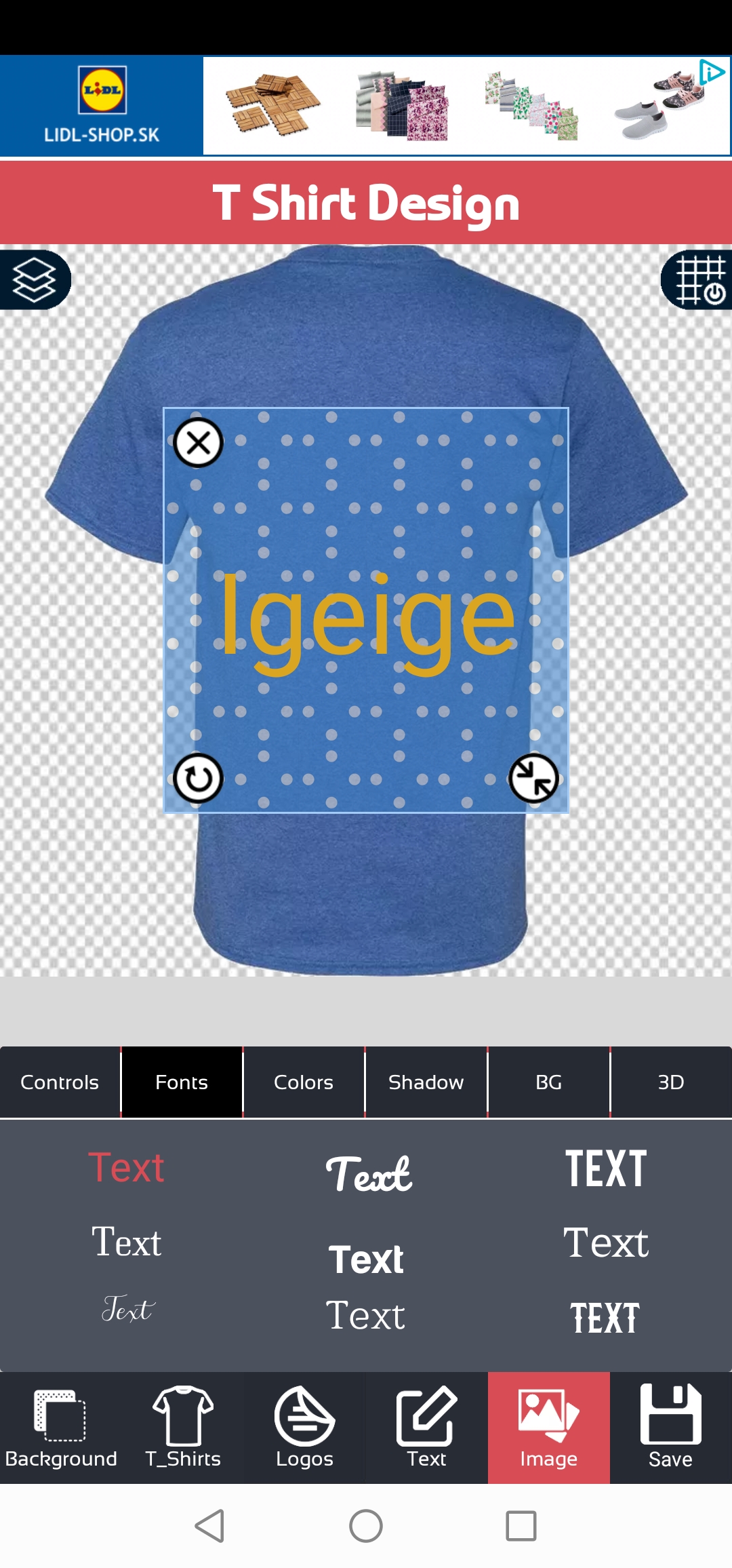 Možnosti písma
Fonts – štýl písma – tu si vyberieš font – štýl písma, ktorý sa Ti páči.
Colors – farba písma – takisto si upravíš aj farbu písma podľa svojich predstáv.
Shadow – tiene – tieň písma v rôznych farbách intenzitu – výraznosť nastavuješ guličkou smerom k znamienku plus. My sme tiene nepoužili.
BG – textúra za písmom, túto ikonu nepoužijeme.
3D- nastavíš sklon písma, my sme túto možnosť takisto nepoužili.
Dizajn trička
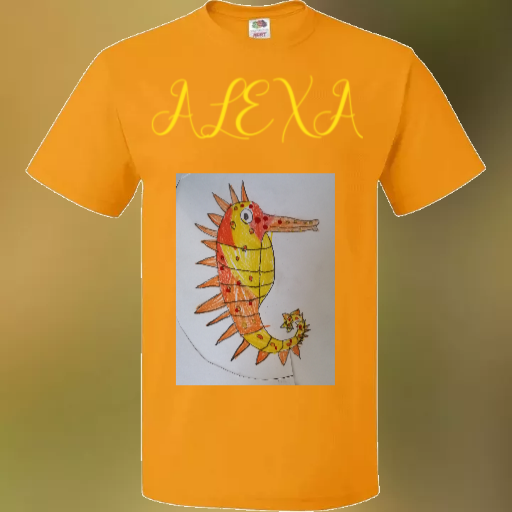 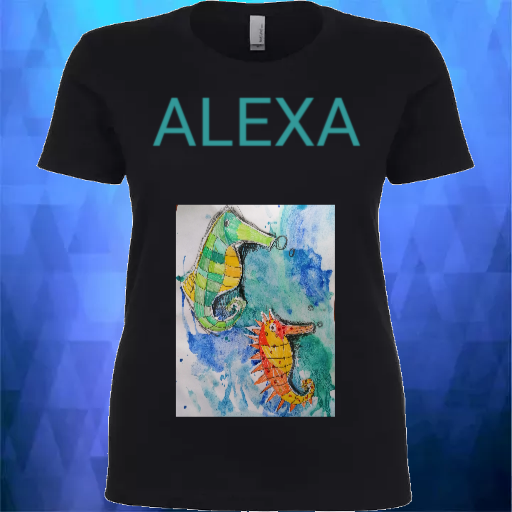 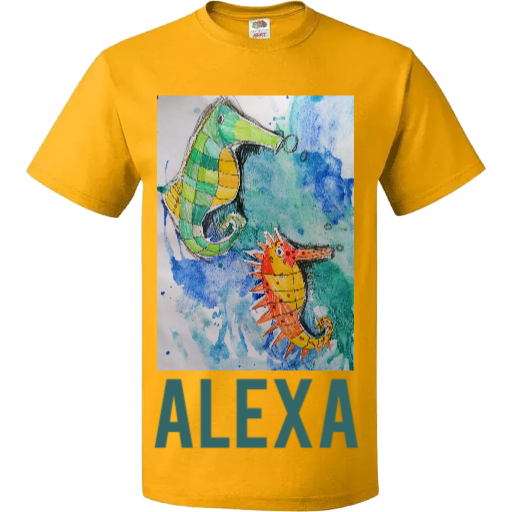 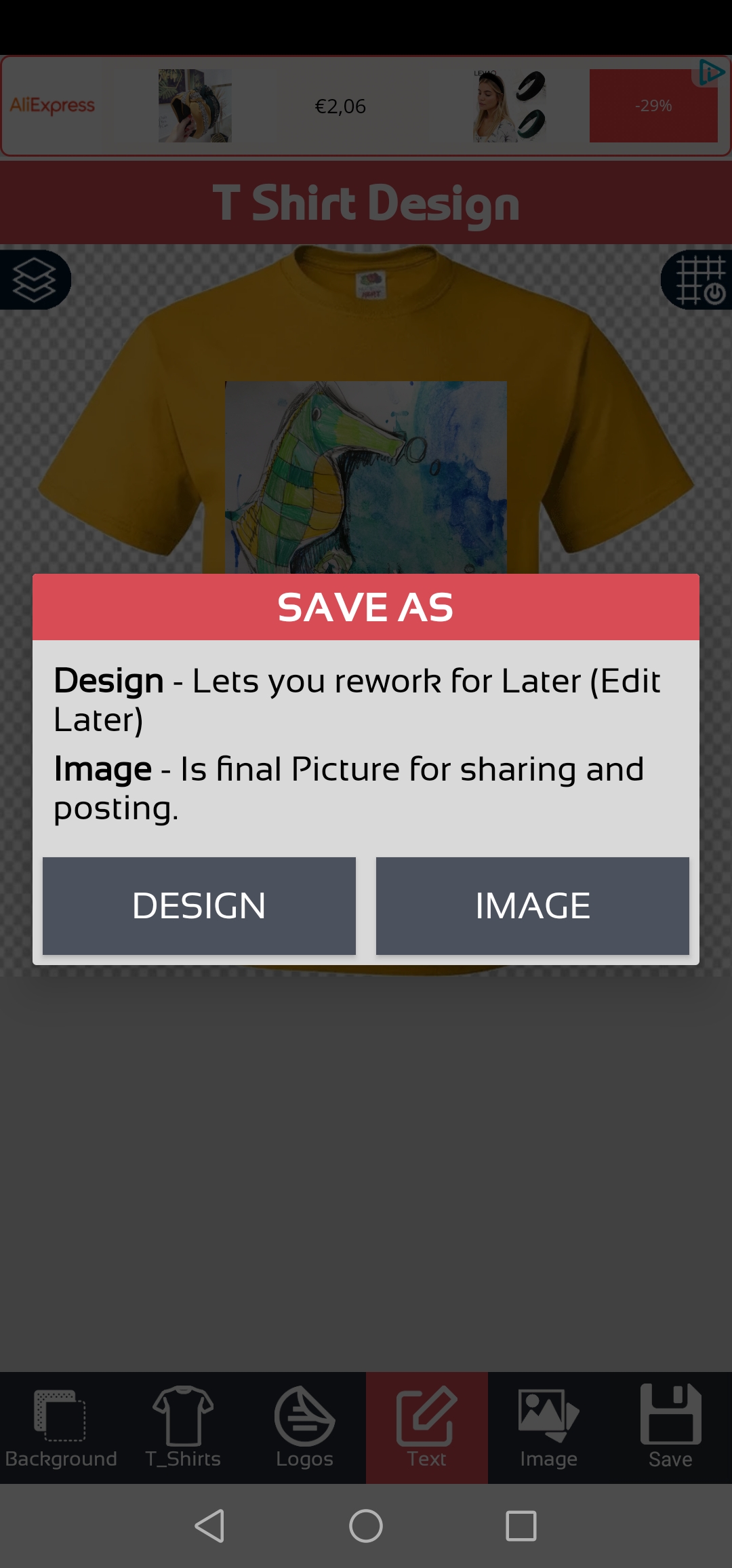 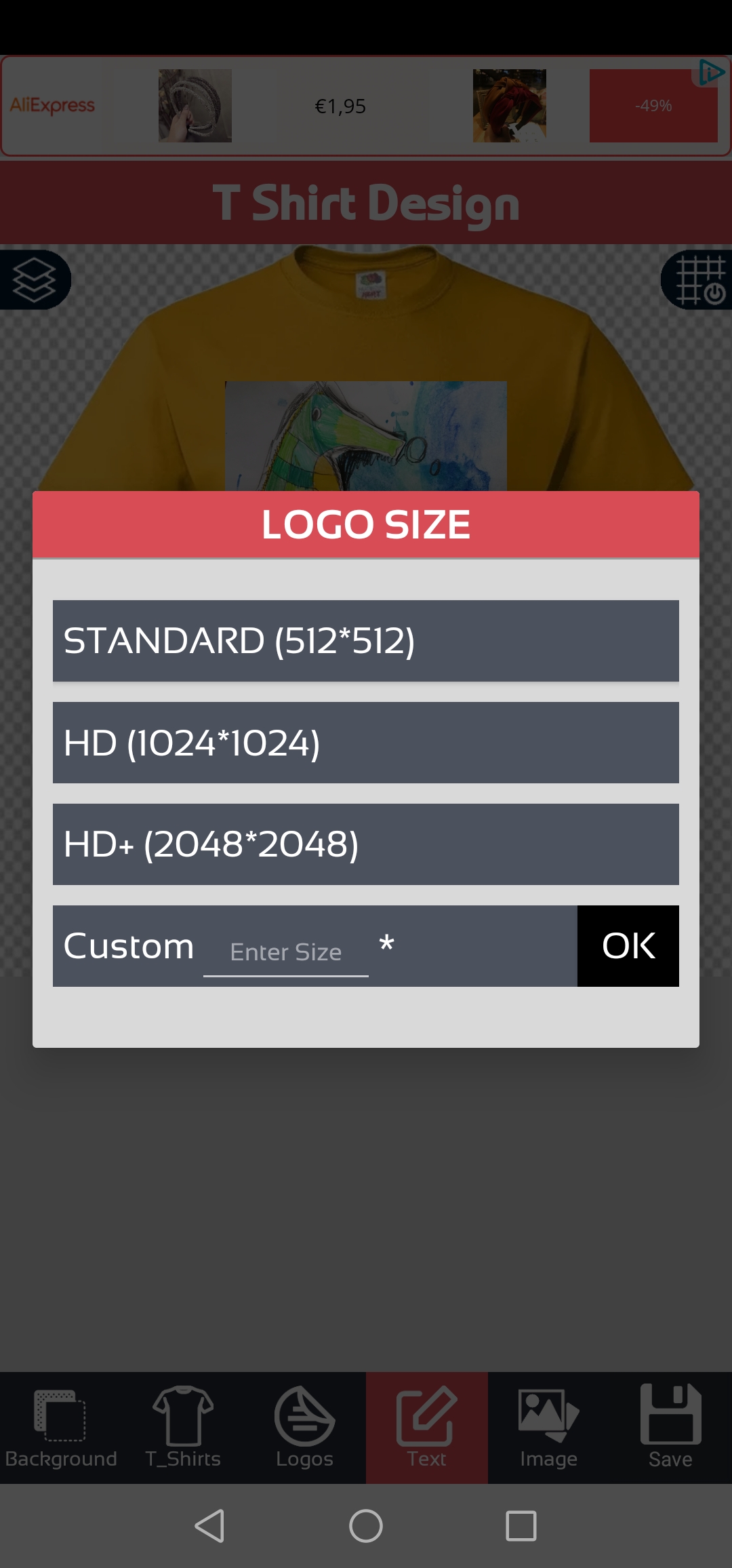 Ukladanie obrázku
Klikni na ikonu diskety Save-ulož.
 Máš na výber Design – túto možnosť vyber, ak si ešte svoju prácu nedokončil, budeš ju mať uloženú ako rozpracovanú a kedykoľvek môžeš robiť úpravy a Image – ak zvolíš túto možnosť, uložíš svoj výtvor ako obrázok, ktorý už upravovať nemôžeš.
Ak si so svojím výtvorom spokojný, ulož ho ako IMAGE – obrázok.
V ďalšom kroku zvoľ prvú možnosť Standard a potvrď OK.
Ďakujem a teším sa na Vaše práce
Zasielajte na murcikova@gmail.com